ЛЕКЦИИ по дисциплине«Правовое обеспечение профессиональной деятельности» для специальности Фармация
Лекция 3
Правовой статус субъектов фармацевтической деятельности.
План лекции
Правовой статус индивидуального предпринимателя.
1
Юридические лица как субъекты фармацевтической деятельности.
2
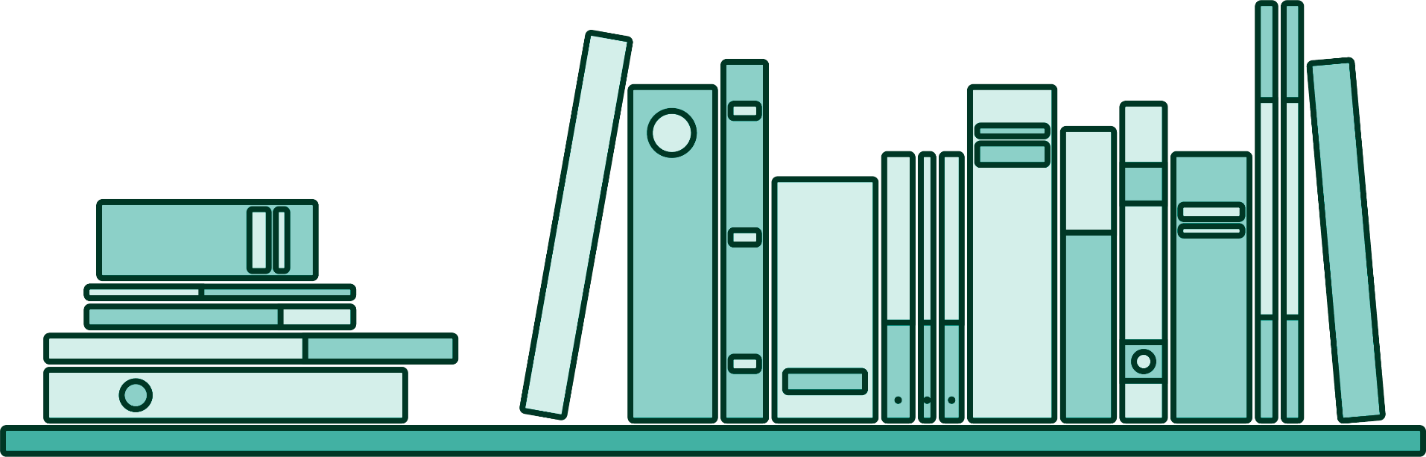 Право на занятие фармацевтической деятельностью.
Права и обязанности фармацевтического работника.
3
4
2
Субъекты фармацевтической деятельности
Согласно ФЗ «Об обращении лекарственных средств», фармацевтическую деятельность осуществляют различные ОРГАНИЗАЦИИ (оптовой торговли, аптечные, медицинские), а также ИНДИВИДУАЛЬНЫЕ ПРЕДПРИНИМАТЕЛИ.
3
Индивидуальный предприниматель (ИП)
Это физическое лицо, зарегистрированное в установленном законом порядке и осуществляющее предпринимательскую деятельность без образования юридического лица.

Полная гражданская дееспособность наступает по достижению возраста 18 лет, а также до этого возраста в случае вступления в брак или эмансипации. Гражданин, который вследствие психического расстройства не может понимать значения своих действий или руководить ими, может быть признан судом недееспособным. 

ИП как физическое лицо отвечает по своим обязательствам всем принадлежащим ему имуществом, за исключением имущества, на которое в соответствии с законом не может быть обращено взыскание.
4
Государственная регистрация ИП
Производится Федеральной налоговой службой в соответствии с законом. Государственная регистрация осуществляется в срок не более 5 рабочих дней со дня представления документов в регистрирующий орган.
За государственную регистрацию ИП уплачивается государственная пошлина.
После государственной регистрации сведения вносятся в Единый государственный реестр индивидуальных предпринимателей.
5
Юридические лица
Юридическим лицом признается организация, которая имеет обособленное имущество и отвечает им по своим обязательствам, может от своего имени приобретать и осуществлять гражданские права и нести гражданские обязанности, быть истцом и ответчиком в суде.
Юридическое лицо должно быть зарегистрировано в едином государственном реестре юридических лиц в одной из организационно-правовых форм, предусмотренных ГК РФ.
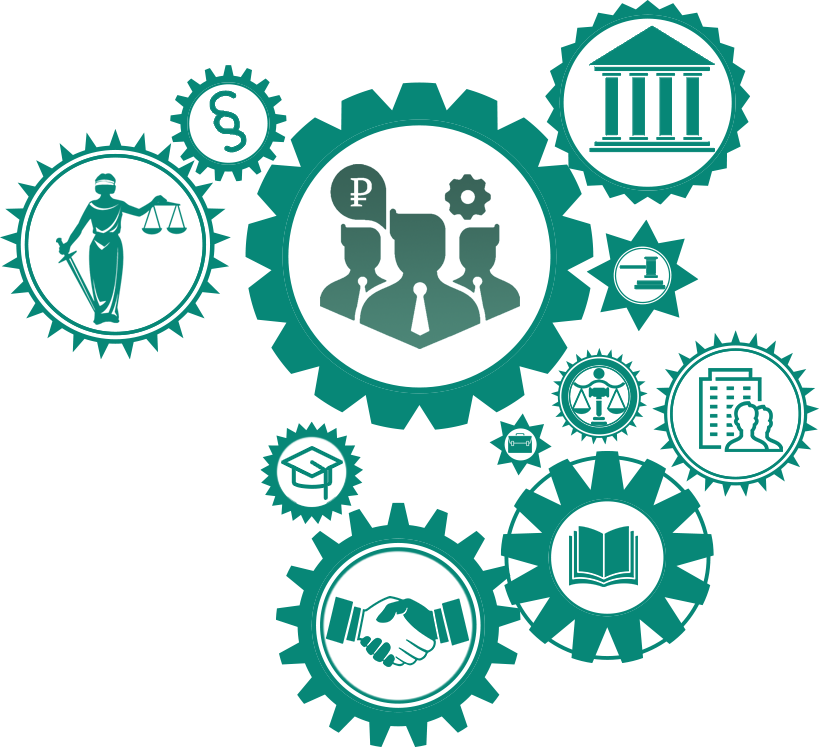 6
Классификации юридических лиц
Юридическими лицами могут быть организации, преследующие извлечение прибыли в качестве основной цели своей деятельности (коммерческие организации) либо не имеющие извлечение прибыли в качестве такой цели и не распределяющие полученную прибыль между участниками (некоммерческие организации).
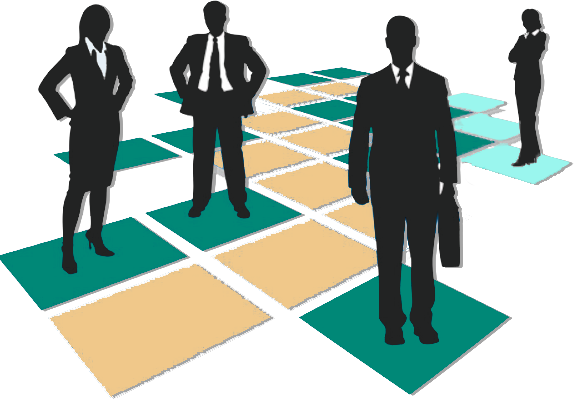 7
Общество с ограниченной ответственностью (ООО)
Это хозяйственное общество, уставный капитал которого разделен на доли; участники общества с ограниченной ответственностью не отвечают по его обязательствам и несут риск убытков, связанных с деятельностью общества, в пределах стоимости принадлежащих им долей.
Число участников ООО не должно превышать 50. ООО может быть учреждено одним лицом или может состоять из одного лица.
Учредители ООО заключают между собой договор в письменной форме об учреждении ООО, определяющий порядок осуществления ими совместной деятельности по учреждению общества, размер уставного капитала общества, размер их долей в уставном капитале общества.
Минимальный уставной капитал ООО равен 10000 рублей.
Учредительным документом ООО является его устав.
8
Акционерное общество (АО)
Это хозяйственное общество, уставный капитал которого разделен на определенное число акций; участники АО (акционеры) не отвечают по его обязательствам и несут риск убытков, связанныхс деятельностью общества, в пределах стоимости принадлежащих им акций.
Число участников АО не ограничено законом. 
Публичное акционерное общество (ПАО) имеет право публично размещать (путем открытой подписки) акции и ценные бумаги, конвертируемые в его акции.
ПАО обязано раскрывать публично информацию, предусмотренную законом.
Учредители АО заключают между собой договор, определяющий порядок осуществления ими совместной деятельности по созданию общества, размер уставного капитала общества, категории выпускаемых акций и порядок их размещения.
Учредительным документом АО является его устав, утвержденный учредителями.
9
Учреждение
Учреждением признается унитарная некоммерческая организация, созданная собственником для осуществления управленческих, социально-культурных или иных функций некоммерческого характера.
Учреждение может быть создано гражданином или юридическим лицом (частное учреждение) либо соответственно РФ , субъектом РФ, муниципальным образованием (государственное учреждение, муниципальное учреждение).
Учредитель является собственником имущества созданного им учреждения и несет субсидиарную ответственность по его обязательствам.
Государственное или муниципальное учреждение может быть казенным, бюджетным или автономным  учреждением.
10
Право на осуществление фармацевтической деятельности
Согласно ФЗ «Об основах охраны здоровья граждан», его имеют лица, получившие фармацевтическое образование в российских организациях, осуществляющих образовательную деятельность, и прошедшие аккредитацию специалиста. 
Переход к процедуре аккредитации специалистов осуществляется поэтапно по 31.12.2025 года включительно
Аккредитация специалиста - процедура определения соответствия лица, получившего медицинское, фармацевтическое или иное образование, требованиям к осуществлению медицинской деятельности по определенной медицинской специальности либо фармацевтической деятельности.
11
Аккредитация специалиста
Проводится аккредитационной комиссией по окончании освоения им профессиональных образовательных программ фармацевтического образования не реже одного раза в пять лет.
Лицо считается прошедшим аккредитацию специалиста с момента внесения данных о прохождении лицом аккредитации специалиста в единую государственную информационную систему в сфере здравоохранения.
Лица, имеющие фармацевтическое образование, не работавшие по своей специальности более пяти лет, могут быть допущены к осуществлению фармацевтической деятельности после прохождения обучения по дополнительным профессиональным программам (повышение квалификации, профессиональная переподготовка) и прохождения аккредитации специалиста.
12
Права фармацевтических работников
Фармацевтические работники имеют право на основные гарантии, предусмотренные трудовым законодательством, в том числе на:
1) создание руководителем медицинской организации соответствующих условий для выполнения работником своих трудовых обязанностей, включая обеспечение необходимым оборудованием;
2) профессиональную подготовку, переподготовку и повышение квалификации за счет средств работодателя;
3) профессиональную переподготовку за счет средств работодателя или иных средств, предусмотренных на эти цели законодательством РФ, при невозможности выполнять трудовые обязанности по состоянию здоровья и при увольнении работников в связи с сокращением численности или штата, в связи с ликвидацией организации;
№ 323-ФЗ
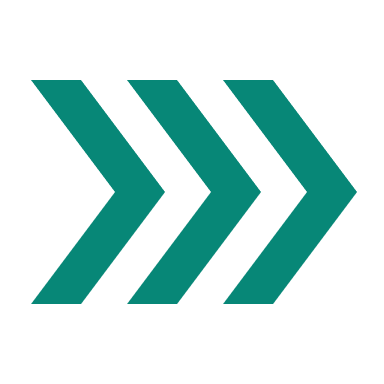 13
Права фармацевтических работников
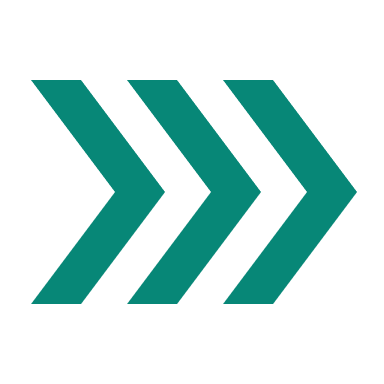 4) прохождение аттестации для получения квалификационной категории в порядке и в сроки, определяемые уполномоченным федеральным органом исполнительной власти, а также на дифференциацию оплаты труда по результатам аттестации;
5) стимулирование труда в соответствии с уровнем квалификации, со спецификой и сложностью работы, с объемом и качеством труда, а также конкретными результатами деятельности;
6) создание профессиональных некоммерческих организаций;
7) страхование риска своей профессиональной ответственности.
№ 323-ФЗ
14
Обязанности фармацевтических работников
Фармацевтические работники обязаны:
соблюдать врачебную тайну;
совершенствовать профессиональные знания и навыки путем обучения по дополнительным профессиональным программам в образовательных и научных организациях;
сообщать уполномоченному должностному лицу медицинской организации информацию, собираемую в рамках фармаконадзора.
№ 323-ФЗ
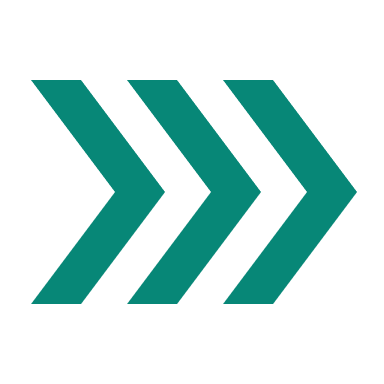 15
Ограничения, налагаемые на фармацевтических работников
Фармацевтические работники и руководители аптечных организаций не вправе:
1) принимать подарки, денежные средства, в том числе на оплату развлечений, отдыха, проезда к месту отдыха, и принимать участие в развлекательных мероприятиях, проводимых за счет средств компании, представителя компании;
2) получать от компании, представителя компании образцы лекарственных препаратов, медицинских изделий для вручения населению;
3) заключать с компанией, представителем компании соглашения о предложении населению определенных лекарственных препаратов, медицинских изделий;
4) предоставлять населению недостоверную и (или) неполную информацию о наличии лекарственных препаратов, включая лекарственные препараты, имеющие одинаковое международное непатентованное наименование, медицинских изделий, в том числе скрывать информацию о наличии лекарственных препаратов и медицинских изделий, имеющих более низкую цену.
№ 323-ФЗ
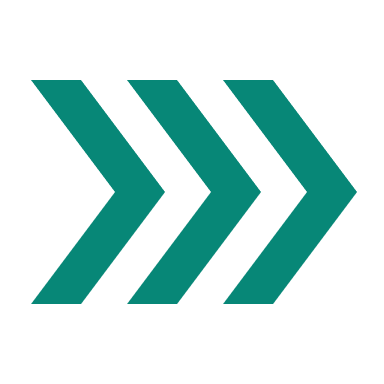 16